Program radionice
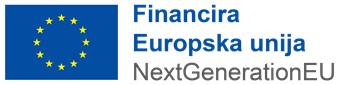 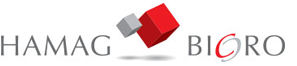 xx.03.2022.
1
Poziv na dostavu projektnih prijedloga Komercijalizacija inovacija Referentni broj C 1.1.2. R2-I5
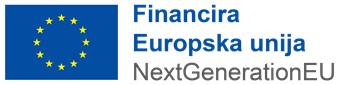 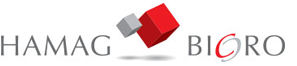 2
Strateški i zakonodavni okvir
Kako bi odgovorila na izazove krize uzrokovane pandemijom bolesti COVID-19 Europska unija je 2020. godine uspostavila Mehanizam za oporavak i otpornost kao dio instrumenta EU sljedeće generacije. 

Planovi za oporavak i otpornost, koje izrađuju države članice u suradnji s Europskom komisijom, temelj su za korištenje sredstava iz spomenutog Mehanizma, a time i glavni strateški dokument za planiranje i provedbu reformi, ulaganja i projektnih inicijativa država članica usmjerenih na gospodarski oporavak, održivi razvoj te zelenu i digitalnu tranziciju.
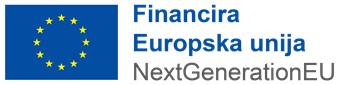 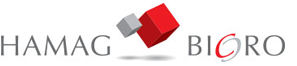 3
Nacionalni plan oporavka i otpornosti 2021.-2026.
Komponenta 1: Gospodarstvo

C1.1. Otporno, zeleno i digitalno gospodarstvo 

   C1.1.2. Poticanje inovacija i digitalizacija gospodarstva

        C1.1.2. R2 Reforma financiranja inovacija

             C1.1.2. R2 I5 Komercijalizacija inovacija
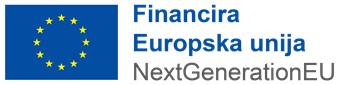 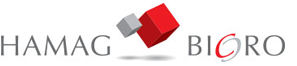 4
C 1.1.2. R2-I5 Komercijalizacija inovacija
MSP-ovima sa zrelim inovacijskim projektima
	
	
                                                                                                            380.000.000,00 HRK
                                                                                                         

                                                                                                              5.320.000,00  HRK

                                                                                                         
                                                                                                           760.000,00 HRK
Kome je namijenjeno?
Alokacija poziva
Maksimalni iznos pojedinačne potpore
Minimalni iznos pojedinačne potpore
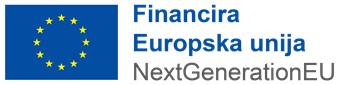 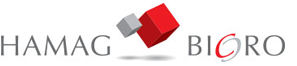 5
PREDMET POZIVA:Ovim Pozivom će se poticati ulaganja neophodna za komercijalizaciju inovacija i rezultata istraživanja i razvoja. Poticat će se inovativni projekti s najvećom vjerojatnošću za komercijalni uspjeh, a čime će se pokrenuti poslovne aktivnosti i pokretanje proizvodnje na temelju primijenjenih rješenja. Rezultati projekta su inovacije koje su spremne za tržište (TRL 9).SVRHA (CILJ) POZIVA: Ovim Pozivom potaknut će se komercijalizacija inovativnih proizvoda i usluga koji su nastali primjenom rezultata istraživanja, razvoja i inovacija (in-house ili pribavljenih od drugih strana po tržišnim uvjetima), čime će se povećati inovativni kapacitet MSP-ova te povećati izvoz inovativnih proizvoda, usluga ili tehnologija MSP-ova.
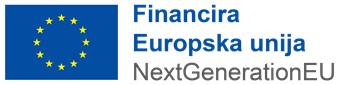 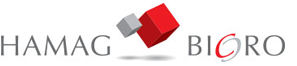 6
TIP NATJEČAJA
otvoreni postupak u modalitetu trajno otvorenog Poziva
MSP: mikro, mala ili srednja poduzeća
PRIHVATLJIVI PRIJAVITELJI
od 20. svibnja 2022. od 11:00 sati do iskorištenja raspoloživih sredstava za Poziv (najkasnije do 30. lipnja 2023. u 11:00 sati)
PODNOŠENJE PROJEKTNIH PRIJEDLOGA
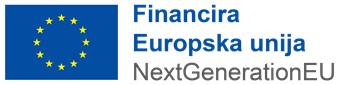 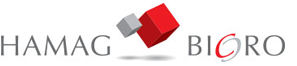 7
POKAZATELJI POZIVA
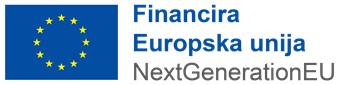 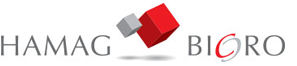 8
PRIHVATLJIVI PRIJAVITELJI
pravna ili fizička osoba koja je mikro, mali ili srednji poduzetnik (MSP) sukladno definiciji malih i srednjih poduzeća na način utvrđen u Prilogu I. Definicija malih i srednjih poduzeća Uredbe GBER. 

MSP-ovi sa zrelim inovacijskim projektima (TRL 7 Demonstracija tehnologije u operativnom okruženju ili TRL 8 Uspostavljen i kvalificiran tehnološki sustav )

Prijavitelj mora imati najmanje jednog zaposlenog na puno radno vrijeme (temeljem sati rada) u godini koja prethodi godini u kojoj je podnesen projektni prijedlog. 

Prijavitelj u projektnom prijedlogu mora navesti vlastite kapacitete za provedbu projekta (obrazložiti financijske, ljudske, tehničke i/ili tehnološke resurse) potrebne za organizaciju predmetne aktivnosti, kao i za provedbu post-projektnih aktivnosti. 

Prijavitelji moraju djelovati pojedinačno. Partnerske organizacije i partnerstvo bilo koje vrste nisu prihvatljivi.
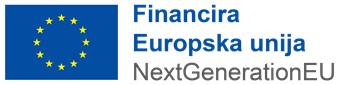 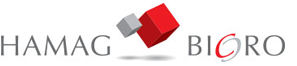 9
TRL – Tehnološka  razina spremnosti (engl. Technology Readiness Level)
Sukladno Komunikaciji Komisije Europskom parlamentu, Vijeću, Europskom gospodarskom i socijalnom odboru i Odboru regija: „Europska strategija za ključne pomoćne tehnologije – most prema rastu i novim radnim mjestima”, COM(2012) 341 , TRL-ovi su: 	

TRL 1: Temeljna (bazična, fundamentalna) istraživanja 
TRL 2: Formuliranje tehnološkog koncepta 
TRL 3: Eksperimentalno dokazivanje koncepta 
TRL 4: Laboratorijska validacija tehnološkog koncepta 
TRL 5: Validacija tehnologije u relevantnom okruženju 
TRL 6. Demonstracija tehnologije u relevantnom okruženju 
TRL 7: Demonstracija tehnologije u operativnom okruženju 
TRL 8: Uspostavljen i kvalificiran tehnološki sustav 
TRL 9: Uspješno dokazana tehnologija - konkurentna proizvodnja
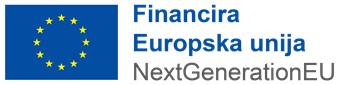 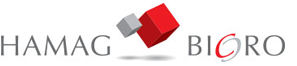 10
POTPORA SE NE MOŽE DODIJELITI:
(KRITERIJI ZA ISKLJUČENJE) I
Prijavitelju koji ne spada u skupinu MSP-ova 
Udrugama ili dobrotvornim organizacijama te paušalnim obrtima
Prijavitelju koji potražuje potporu u sektorima ribarstva i akvakulture, primarne poljoprivredne proizvodnje, proizvodnje, prerade i stavljanje na tržište duhana i duhanskih proizvoda, kasina i istovjetna poduzeća, poslovanje nekretninama, financijske djelatnosti i djelatnosti osiguranja, djelatnosti prerade i stavljanja na tržište poljoprivrednih proizvoda u određenim slučajevima
Prijavitelju koji je u dvije godine prije podnošenja zahtjeva za potporu proveo premještanje u objekt u kojem će se odvijati početno ulaganje za koje se traži potpora odnosno korisniku koji će to učiniti u razdoblju od najviše dvije godine nakon što bude dovršeno početno ulaganje za koje se traži potpora
Prijavitelju koji je dobio državnu potporu ili potporu male vrijednosti za isti opravdani trošak projekta
Prijavitelju koji nema poslovni nastan u Republici Hrvatskoj u trenutku plaćanja
Prijavitelju koji nije registriran za obavljanje gospodarske djelatnosti (uvjet se ne odnosi na registraciju pojedinačne djelatnosti) najmanje u godini koja prethodi godini predaje projektnog prijedloga
Prijavitelju koji u trenutku podnošenja projektnog prijedloga nije registriran za prihvatljive djelatnosti u kojima se provode projektne aktivnosti
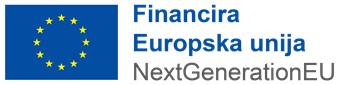 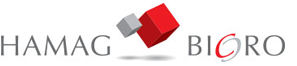 11
POTPORA SE NE MOŽE DODIJELITI:
(KRITERIJI ZA ISKLJUČENJE) II
Prijavitelju koji nema najmanje jednog zaposlenog na puno radno vrijeme (temeljem sati rada) u godini koja prethodi godini u kojoj je podnesen projektni prijedlog
Prijavitelju čiji poslovni prihodi u godini koja prethodi godini predaje projektnog prijedloga iznose manje od 30 % od ukupne vrijednosti projekta
Prijavitelju koji vodi poslovne knjige i evidencije sukladno Zakonu o porezu na dobit koji ima iskazan negativan EBITDA (poslovni prihod – poslovni rashod + amortizacija) u godini koja prethodi godini predaje projektnog prijedloga
Prijavitelju koji vodi poslovne knjige i evidencije sukladno Zakonu o porezu na dohodak, a ima iskazan gubitak prema DOH obrascima u godini koja prethodi godini predaje projektnog prijedloga
Prijavitelju koji nije izvršio isplate plaća zaposlenicima, plaćanje doprinosa za financiranje obveznih osiguranja (osobito zdravstveno ili mirovinsko) ili plaćanje poreza u skladu s propisima Republike Hrvatske, odnosno u skladu s propisima države poslovnog nastana prijavitelja
Prijaviteljima koji su dostavili lažne informacije u sklopu projektnog prijedloga
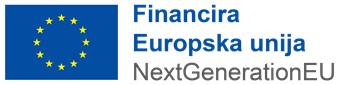 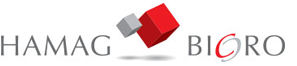 12
POTPORA SE NE MOŽE DODIJELITI:
(KRITERIJI ZA ISKLJUČENJE) III
Prijavitelju koji je u teškoćama kako je definirano u Uredbi GBER
U slučaju kada je nad gospodarskim subjektom otvoren stečajni postupak, ako je nesposoban za plaćanje ili prezadužen, ili u postupku likvidacije, ako njegovom imovinom upravlja stečajni upravitelj ili sud, ako je u nagodbi s vjerovnicima, ako je obustavio poslovne aktivnosti ili je u bilo kakvoj istovrsnoj situaciji koja proizlazi iz sličnog postupka 
Ako je prijavitelj ili osoba ovlaštena po zakonu za zastupanje prijavitelja (osobe koja je član upravnog, upravljačkog ili nadzornog tijela ili ima ovlasti zastupanja, donošenja odluka ili nadzora toga gospodarskog subjekta) pravomoćno osuđena za bilo koje od sljedećih kaznenih djela: sudjelovanje u zločinačkoj organizaciji, terorizam, pranje novca ili financiranje terorizma, dječji rad ili druge oblike trgovanja ljudima, korupciju, prijevaru
Prijavitelju kojem je utvrđeno teško kršenje ugovora zbog neispunjavanja ugovornih obveza, a koji je bio potpisan u sklopu nekog drugog postupka dodjele bespovratnih sredstava i bio je (su)financiran sredstvima EU
Prijavitelju koji je u sukobu interesa u predmetnom postupku dodjele bespovratnih sredstava 
Prijavitelju koji nije izvršio povrat sredstava prema odluci nadležnog tijela
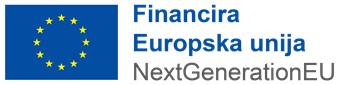 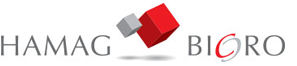 13
PRIHVATLJIVOST PROJEKTA
Projekt je u skladu sa predmetom i svrhom Poziva te doprinosi obaveznim pokazateljima Poziva
Početno stanje inovacije koja je predmet projekta je jasno opisano i može se svrstati u TRL 7 ili TRL 8
Projektne aktivnosti moraju rezultirati inovacijom koja je u fazi TRL 9
Projekt se provodi na teritoriju RH
Aktivnosti projekta odvijaju se u prihvatljivom sektoru i u skladu su s prihvatljivim aktivnostima ovog Poziva
Provedba projekta ne smije započeti prije predaje projektnog prijedloga
Projekt ne smije završiti prije potpisa Ugovora o dodjeli bespovratnih sredstava
Predviđeno trajanje projekta nije dulje od 30. lipnja 2026. godine
Predviđeno trajanje projekta nije dulje od 24 mjeseci 
Projekt u trenutku podnošenja projektnog prijedloga nije fizički niti financijski završen 
Projekt se, na način opisan u projektnom prijedlogu, ne bi mogao provesti bez potpore iz NPOO-a
Projekt poštuje načelo nekumulativnosti, odnosno ne predstavlja dvostruko financiranje
Projekt je u skladu s horizontalnim politikama EU te u skladu s načelom “ne nanosi bitnu štetu” (DNSH)
Predmetno ulaganje u materijalnu i nematerijalnu imovinu predstavlja početno ulaganje u korist postojeće ili u korist nove djelatnosti
Iznos traženih bespovratnih sredstava za projekt u okviru je propisanog najmanjeg i najvećeg dopuštenog iznosa
Projekt udovoljava svim zahtjevima povezanima s pravilima dodjele državnih potpora utvrđenima u Programu te potpora male vrijednosti utvrđenima u Programu de minimis i Uputama za prijavitelje
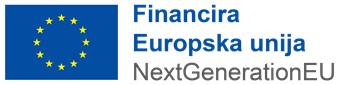 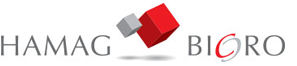 14
NAČELO “NE NANOSI BITNU ŠTETU” (DNSH)
Što predstavlja „značajnu štetu” za šest okolišnih ciljeva obuhvaćenih Uredbom o taksonomiji (UREDBA (EU) 2020/852)?
Smatra se da aktivnost (uzimajući u obzir izravne i primarne neizravne učinke) čini značajnu štetu :
ublažavanju klimatskih promjena ako dovodi do značajnih emisija stakleničkih plinova (GHG);
prilagodbi na klimatske promjene ako dovodi do povećanog štetnog utjecaja sadašnje klime i očekivane buduće klime, na samu aktivnost ili na ljude, prirodu ili imovinu;
održivom korištenju i zaštiti voda i morskih resursa ako je štetna za dobro stanje ili dobar ekološki potencijal vodnih tijela, uključujući površinske vode i podzemne vode, ili za dobro stanje okoliša morske vode
kružnom gospodarstvu, uključujući sprječavanje nastanka otpada i recikliranje, značajne neučinkovitosti u korištenju materijala ili u izravnom ili neizravnom korištenju prirodnih resursa, ili ako značajno povećava proizvodnju, spaljivanje ili zbrinjavanje otpada, ili ako dugotrajno odlaganje otpada može uzrokovati značajnu i dugoročnu štetu okolišu;
sprječavanju i kontroli onečišćenja ako dovodi do značajnog povećanja emisije onečišćujućih tvari u zrak, vodu ili zemljište;
zaštiti i obnovi biološke raznolikosti i ekosustava ako je značajno štetna za dobro stanje i otpornost ekosustava ili štetna za status očuvanja staništa i vrsta, uključujući one od interesa Unije.
Procjena DNSH za mjeru : Mjera je usmjerena na jačanje kapaciteta, istraživanje tržišta, testiranje, ulaganja u pilot serije proizvoda. Zbog svoje prirode mjera nema predvidivi učinak na okolišni cilj ili je taj učinak neznatan, uzimajući u obzir izravne i primarne neizravne učinke mjere, te se stoga smatra da je usklađena s načelom nenanošenja bitne štete.
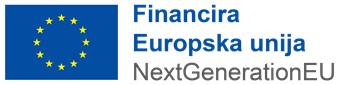 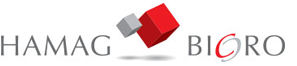 xx.03.2022.
15
PRIHVATLJIVE AKTIVNOSTI PROJEKTA
A) Regionalne potpore za ulaganje (čl. 14 GBER-a)*
Aktivnosti koje obuhvaćaju ulaganja u materijalnu i nematerijalnu imovinu povezana s aktivnostima projekta - maksimalni intenzitet potpore (prihvatljivi troškovi)






B) Potpore MSP-ovima za sudjelovanje na sajmovima (čl. 19. GBER-a)  - maksimalni intenzitet potpore 50 % prihvatljivih troškova
troškovi nastali za najam, uređivanje i vođenje štanda pri sudjelovanju poduzetnika na određenom sajmu ili izložbi

E)  Potpore male vrijednosti - de minimis - popratne aktivnosti povezane s provedbom projekta - maksimalni intenzitet potpore 75 % prihvatljivih troškova
usluge vanjskog stručnjaka za pripremu natječajne dokumentacije i upravljanje projektom, revizija projekta
*Prihvatljive su isključivo ako su vezane za provedbu aktivnosti za koje se dodjeljuju Potpore za inovacije za MSP-ove i/ili  Potpore za inovacije procesa i organiziranje poslovanja i ukoliko su neophodni za stavljanje novog proizvoda/usluge na tržište (TRL 9).
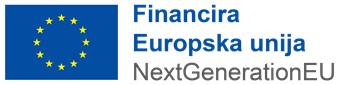 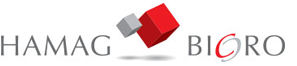 16
PRIHVATLJIVE AKTIVNOSTI PROJEKTA
Potpore za inovacije za MSP-ove (čl. 28. GBER-a) - maksimalni intenzitet potpore 50 % prihvatljivih troškova
troškovi dobivanja, potvrđivanja i obrane patenata i ostale nematerijalne imovine
troškovi savjetodavnih i pomoćnih usluga za inovacije

D) Potpore za inovacije procesa i organizacije poslovanja (čl. 29. GBER-a) - maksimalni intenzitet potpore 50 % prihvatljivih troškova
troškovi osoblja 
troškovi instrumenata, i opreme, u opsegu i u razdoblju u kojem se upotrebljavaju za projekt 
troškovi ugovornih istraživanja, znanja i patenata kupljenih ili licenciranih od vanjskih izvora po tržišnim uvjetima
dodatni režijski troškovi i ostali troškovi poslovanja, uključujući troškove materijala, potrošne robe i sličnih proizvoda, nastali izravno uslijed projekta 


Projektne aktivnosti trebaju završiti u roku od 24 mjeseca.
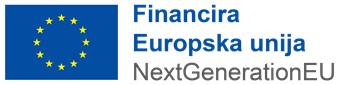 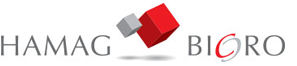 17
NEPRIHVATLJIVE AKTIVNOSTI PROJEKTA
aktivnosti istraživanja i razvoja koje su tehnološki razvijene niže od dozvoljene razine TRL 7, kao i aktivnosti povezane uz povećanje proizvodnih i drugih kapaciteta prijavitelja u slučaju da se proizvod/usluga ne mogu smatrati inovativnim


aktivnosti stavljanja konačnog proizvoda na tržište 


sve druge aktivnosti koje nisu navedene u odjeljku Prihvatljive aktivnosti projekta
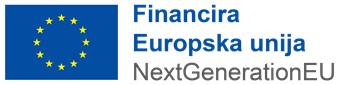 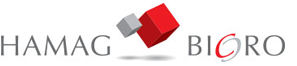 18
PRIHVATLJIVE KATEGORIJE TROŠKOVA
Potpore za inovacije za MSP-ove (čl. 28. GBER-a) 

troškovi dobivanja, potvrđivanja i obrane patenata i ostale nematerijalne imovine
troškovi upućivanja visokokvalificiranog osoblja iz organizacije za istraživanje i širenje znanja ili velikog poduzetnika na rad na novootvoreno radno mjesto kod poduzetnika
troškovi savjetodavnih i pomoćnih usluga za inovacije

Potpore za inovacije procesa i organizacije poslovanja (čl. 29. GBER-a) 

troškovi osoblja zaposlenog kod prijavitelja koje će raditi na provedbi projekta 
troškovi instrumenata, opreme, zgrada i zemljišta u opsegu i u razdoblju u kojem se upotrebljavaju za projekt 
troškovi ugovornih istraživanja, znanja i patenata kupljenih ili licenciranih od vanjskih izvora po tržišnim uvjetima
dodatni režijski troškovi i ostali troškovi poslovanja, uključujući troškove materijala, potrošne robe i sličnih proizvoda, nastali izravno uslijed projekta (po fiksnoj stopi do visine od 15 % prihvatljivih izravnih troškova osoblja)
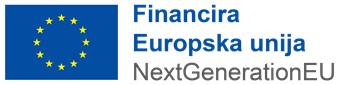 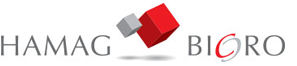 19
PRIHVATLJIVE KATEGORIJE TROŠKOVA
Regionalne potpore za ulaganje (čl. 14 GBER-a)
troškovi ulaganja u materijalnu imovinu koja se koristi za aktivnosti projekta (npr. nabava novih strojeva, opreme, alata, mjernih uređaja i sl. neophodnih za aktivnosti projekta)*
troškovi ulaganja u nematerijalnu imovinu (imovina koja nema fizički ili financijski oblik, na primjer patenti, licencije, znanje i iskustvo ili druga vrsta intelektualnog vlasništva) koja se koristi za aktivnosti projekta*

Potpore MSP-ovima za sudjelovanje na sajmovima (čl. 19. GBER-a) 
troškovi nastali za najam, uređivanje i vođenje štanda pri sudjelovanju poduzetnika na određenom sajmu ili izložbi povezano s projektom

Popratne aktivnosti povezane s provedbom projekta (potpore male vrijednosti sukladno de minimis Uredbi)
trošak revizije projekta (za sve projekte čiji ukupno prihvatljivi troškovi projekta, navedeni u odredbama ugovora o dodjeli bespovratnih sredstava, premašuju 1.500.000,00 kn, do najvišeg iznosa troška revizije od 75.000,00 HRK) 
trošak usluge pripreme natječajne dokumentacije, a koji su prihvatljivi od datuma objave Poziva (do najvišeg iznosa od 40.000,00 HRK)
upravljanje projektom od strane vanjskih pružatelja usluge (do najvišeg iznosa od 185.000,00 HRK).
*Prihvatljivi su isključivo ako su vezani za provedbu aktivnosti za koje se dodjeljuju Potpore za inovacije za MSP-ove i/ili  Potpore za inovacije procesa i organiziranje poslovanja i ukoliko su neophodni za stavljanje novog proizvoda/usluge na tržište (TRL 9).
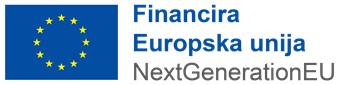 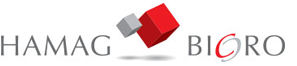 20
TROŠKOVI PLAĆA OSOBLJA
Troškovi plaća osoblja izračunavaju se primjenom standardnih veličina jediničnog troška na način da se zadnji dokumentirani godišnji bruto 2 iznos troškova plaća osoblja podijeli s 1720 sati

a) Za radno mjesto na kojem postoji djelatnik koji je bio zaposlen kod poduzetnika zadnjih 12 uzastopnih punih mjeseci koji prethode mjesecu u kojem se podnosi projektni prijedlog, bruto iznos temeljen je na stvarnoj plaći tog radnog mjesta. Za djelatnika za kojeg nije dostupan podatak o zadnjem godišnjem bruto iznosu plaće za punih 12 mjeseci, izračun se vrši na temelju dostavljenog izračuna plaće za drugog zaposlenog djelatnika raspoređenog na isto ili slično radno mjesto

b) Za radno mjesto u slučaju kada kod prijavitelja nije zaposlena niti jedna osoba do predaje projektnog prijedloga, i/ili nije zaposlena niti jedna osoba u neprekidnom trajanju 12 uzastopnih mjeseci koji prethode predaji projektnog prijedloga, i/ili niti jedna od zaposlenih osoba nije raspoređena na isto ili slično radno mjesto, standardne veličine jediničnog troška izračunavaju se na način da se za predviđeno radno mjesto djelatnika zaposlenog na projektu priznaje sat rada na osnovu 12 mj. prosjeka za period od 1.1.2021. do 31.12.2021. umnožen s planiranim brojem sati osoblja koje će izravno raditi na projektu prema područjima NKD 2007 (izvor: DZS)
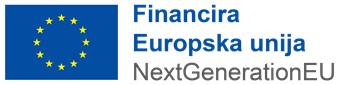 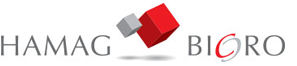 21
NEPRIHVATLJIVI TROŠKOVI
PDV tj. porez na dodanu vrijednost; 
Kamate na dug; 
Doprinosi u naravi u obliku izvršenih radova ili osiguranja robe, usluga, zemljišta i nekretnina za koje nije izvršeno plaćanje u gotovini, potkrijepljeno računima ili dokumentima iste dokazne vrijednosti; 
Troškovi poduzeća u poteškoćama, u skladu s pravilima Unije o državnim potporama; 
Kupnja rabljene opreme; zemljišta i zgrada; vozila; Leasing; 
Oprema za redovito poslovanje koja nije vezana uz projekt; 
Kupnja ili zakup sitnog inventara koji nije vezan uz projekt; 
Otpremnine, doprinosi za dobrovoljna zdravstvena ili mirovinska osiguranja koja nisu obvezna prema nacionalnom zakonodavstvu te neoporezivi primitci radnika, u skladu s propisima Republike Hrvatske; Plaćanja svih bonusa zaposlenima; 
Troškovi putovanja (troškovi prijevoza, smještaja, dnevnica); 
Kazne, financijske globe, troškovi povezani s predstečajem, stečajem i likvidacijom; Troškovi sudskih i izvan sudskih sporova; 
Troškovi za otvaranje, zatvaranje i vođenje računa, naknade za financijske transfere, trošak ishođenja kredita ili pozajmice kod financijske institucije, javnobilježnički trošak; Gubici zbog fluktuacija valutnih tečaja i provizija na valutni tečaj; 
Troškovi povezani s računovodstvenim uslugama i uslugama revizije u okviru operacije, koje nabavlja korisnik, osim ukoliko iste nisu obavezne u okviru ovog Poziva; 
Trošak jamstva koje izdaje banka ili druga financijska institucija; 
Trošak povezan s proizvodnjom, preradom i stavljanjem na tržište duhana i duhanskih proizvoda; 
Trošak stavljanja konačnog proizvoda na tržište; 
Troškovi nastali izvan prihvatljivog razdoblja
Ostali troškovi koji ne spadaju u aktivnosti navedene u odjeljku “Prihvatljive kategorije troškova”
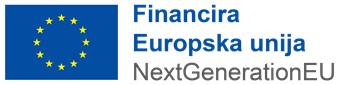 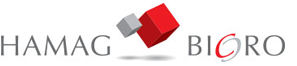 22
HORIZONTALNA NAČELA
Prijavitelji su obavezni pridržavati se zakonskih odredbi koje predstavljaju minimalne zahtjeve pri provedbi horizontalnih politika
Ako projekt sadrži dodatne aktivnosti, uz propisani minimum poštivanja zakonskih odredbi, tada projekt promiče horizontalne politike EU

Promicanje ravnopravnosti žena i muškaraca i zabrana diskriminacije 
Prijavitelji mogu na razini projektnih prijedloga osmisliti aktivnosti za promicanje ravnopravnosti žena i muškaraca i zabrani diskriminacije, o čemu je potrebno pružiti informaciju u odgovarajućem dijelu Prijavnog obrasca. 

Pristupačnost za osobe s invaliditetom 
Prijavitelji mogu na razini projektnih prijedloga osmisliti aktivnosti pri promicanju pristupačnosti za osobe s invaliditetom koje osiguravaju poboljšanu dostupnost za osobe s invaliditetom povrh zakonskih zahtjeva, o čemu je potrebno pružiti informaciju u odgovarajućem dijelu Prijavnog obrasca. 

Održivi razvoj 
Sva ulaganja sufinancirana sredstvima NPOO moraju biti usklađena s načelom ''ne čini značajnu štetu'' (''do no significant harm'‘)
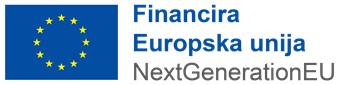 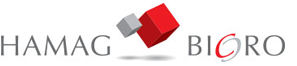 23
KAKO SE PRIJAVITI
Projektni prijedlog podnosi se od strane ovlaštene osobe Prijavitelja putem sustava eNPOO u elektroničkom obliku 

Prijavitelji će projektne prijedloge moći unositi u sustav eNPOO od 20. travnja 2022. godine

Podnošenje projektnog prijedloga dozvoljeno je najranije od 20. svibnja 2022. godine u 11:00 sati. 

Poziv se vodi kao otvoreni postupak u modalitetu trajnog Poziva na dostavu projektnih prijedloga s krajnjim rokom dostave projektnih prijedloga do 30. lipnja 2023. godine u 11:00 sati ili do iskorištenja raspoloživih sredstava za predmetni Poziv

 Pitanja se mogu podnijeti isključivo putem sustava eNPOO od 20. travnja 2022. godine do 14 kalendarskih dana prije isteka krajnjeg roka za podnošenje projektnih prijedloga.
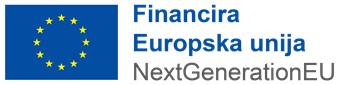 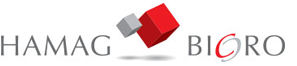 24
RASPORED DOGAĐANJA
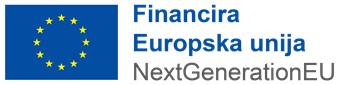 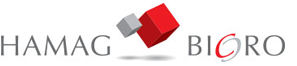 25
DOKUMENTACIJA
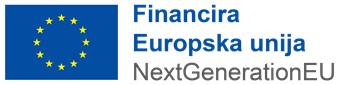 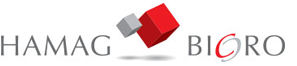 26
POSTUPAK DODJELE
Faza 1. Procjena projektnih prijedloga u odnosu na kriterije definirane Pozivom (PT - HAMAG-BICRO)

Projektni prijedlog mora udovoljiti administrativnim kriterijima i kriterijima prihvatljivosti prijavitelja, projekta i aktivnosti, a kako bi se moglo pristupiti ocjeni kvalitete. 

Projektni prijedlog kumulativno mora ostvariti najmanje sljedeći broj bodova po navedenim kriterijima kako bi bi	o upućen u sljedeću fazu postupka dodjele bespovratnih sredstava:
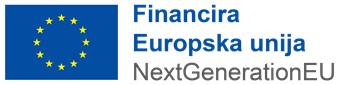 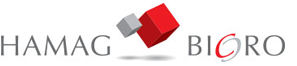 27
POSTUPAK DODJELE
Faza 2. Donošenje Odluke o financiranju (NT - MGOR)

Odluka o financiranju se donosi za projektne prijedloge koji su udovoljili svim kriterijima u prethodnoj fazi postupka dodjele.
U bilo kojoj fazi tijekom postupka dodjele od prijavitelja se mogu zahtijevati pojašnjenja s naznakom da, ako se ne postupi u skladu sa zahtjevom i u zahtijevanom roku, projektni prijedlog se može isključiti iz postupka dodjele.
Prijavitelju nije dozvoljeno dostavljati ispravke ili dopune projektne dokumentacije na vlastitu inicijativu nakon predaje projektnog prijedloga.
Prije donošenja Odluke o financiranju prijavitelj je dužan dostaviti na zahtjev:
Potvrdu Porezne uprave da je prijavitelj ispunio obveze plaćanja dospjelih poreznih obveza i obveza za mirovinsko i zdravstveno osiguranje (ili važeći jednakovrijedni dokument koji je izdalo nadležno tijelo u državi sjedišta prijavitelja), ne stariju od dana dostave obavijesti o rezultatima Faze 1. postupka dodjele;
Po donošenju Odluke o financiranju, NT priprema Ugovor o dodjeli bespovratnih sredstava
Trajanje postupka dodjele: 90 kalendarskih dana
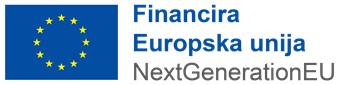 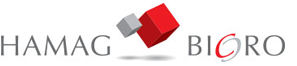 28
ULOGE UGOVORNIH STRANA
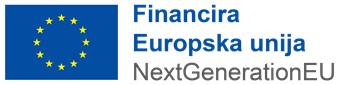 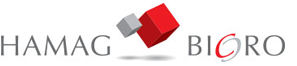 POKAZATELJI
Svaki projekt sadrži ciljeve i pokazatelje koji moraju biti ostvareni, a koje je Korisnik samostalno odredio tijekom pripreme projektnog prijedloga
Ostvarenje pokazatelja dokazuje se tijekom razdoblja provedbe projekta u sklopu redovnih ZNS-ova i nakon razdoblja provedbe projekta u sklopu završnog ZNS-a i/ili izvješća nakon provedbe projekta
Uz navedena izvješća dostavljaju se i dokazi o ostvarenju
Neostvarenje pokazatelja neposrednih rezultata specifičnih za poziv rezultira financijskim korekcijama sukladno Pravilima o financijskim korekcijama koje su sastavni dio Ugovora
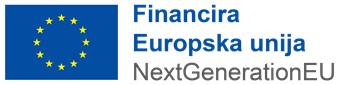 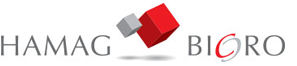 PROVEDBA PROJEKTA
Početak razdoblja provedbe  -  smatra se zakonski obvezujuća obveza za naručivanje dobara ili usluga ili bilo koja druga obveza koja ulaganje čini neopozivim (npr. potpis Ugovora, izdavanje narudžbenice, itd.). Provedba projekta ne smije započeti prije predaje projektnog prijedloga u okviru Poziva ni završiti prije potpisivanja Ugovora. Priprema natječajne dokumentacije projektnog prijedloga ne smatra se početkom provedbe projekta.

Razdoblje provedbe - Razdoblje provedbe projekta započinje početkom provedbe projekta te istječe završetkom obavljanja predmetnih aktivnosti, što će biti jasno definirano u posebnim uvjetima Ugovora. Trajanje provedbe ne smije biti duže od 30. lipnja 2026. godine 

Razdoblje prihvatljivosti troškova - započinje danom početka razdoblja provedbe projekta, a završava 30 dana nakon završetka razdoblja provedbe projekta, izuzev troškova pripreme dokumentacije projektnog prijedloga - prihvatljivi od datma objave poziva
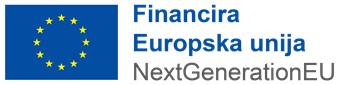 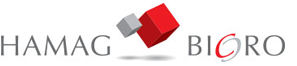 32
KLJUČNE AKTIVNOSTI PROVEDBE:
Dostava/pregled Plana nabave
Dostava/pregled Zahtjeva za predujam
Dostava/pregled Početnog plana zahtjeva za nadoknadom sredstava
Dostava/pregled Zahtjeva za nadoknadom sredstava 
Dostava/pregled Izmjena ugovora (veće/manje)
Provjere na licu mjesta
Pravila vidljivosti (minimalno - stavljanje oznake)
Izvješća nakon provedbe projekta (ex-post provjera trajnosti i pokazatelja)
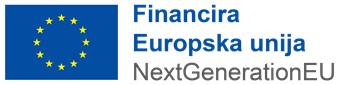 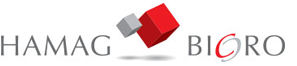 33
PLAN NABAVE
Smisao izrade Plana nabave (PN) je sprječavanje umjetne podjele nabava i određivanje primjenjivog postupka prema procijenjenoj vrijednosti nabave
U Plan nabave upisuju se sve nabave (planirane, u tijeku i završene) koje su navedene kroz proračunske stavke Prijavnog obrasca (PO).
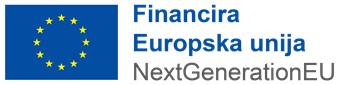 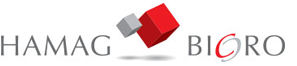 34
POSTUPCI NABAVA 
prema Pravilima o provedbi postupaka nabave za neobveznike Zakona o javnoj nabavi (NOJN)
POSTUPAK NABAVE S JEDNIM PONUDITELJEM
ROBA I USLUGE – do (i) 1.000.000,00 HRK
RADOVI – do (i) 5.000.000,00 HRK
POSTUPAK NABAVE S OBVEZNOM OBJAVOM
ROBA I USLUGE – iznad 1.000.000,00 HRK
RADOVI – iznad 5.000.000,00 HRK
POSEBNI POSTUPCI NABAVA
UZ ODREĐENE ZADOVOLJENE UVJETE
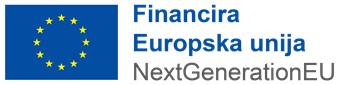 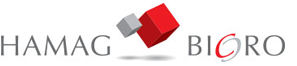 ZAHTJEV ZA PLAĆANJE PREDUJMA
Korisnik ima pravo zatražiti predujam podnošenjem Zahtjeva za predujam PT-u u iznosu koji je opravdan dinamikom aktivnosti na projektu i korisnikovim potrebama u svrhu provedbe projekta, a čiji iznos može iznositi najviše 10 % od bespovratnih sredstava odobrenih po Projektu u jednom Zahtjevu za predujmom.

Predujam u iznosu od 10 % od bespovratnih sredstava odobrenih po Projektu Korisnik može koristiti do, kumulativno, ukupnog iznosa do najviše 50 % od bespovratnih sredstava odobrenih po Projektu.

Korisnik uz dostavu bankovne garancije ima pravo zatražiti predujam u iznosu od 50 % od bespovratnih sredstava odobrenih po Projektu podnošenjem Zahtjeva za predujam PT-u u iznosu koji je opravdan dinamikom aktivnosti na projektu
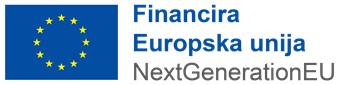 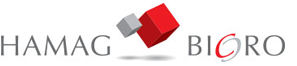 35
HVALA NA POZORNOSTI!
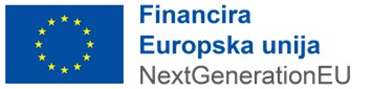 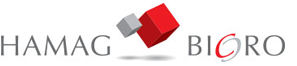